স্বাগতম
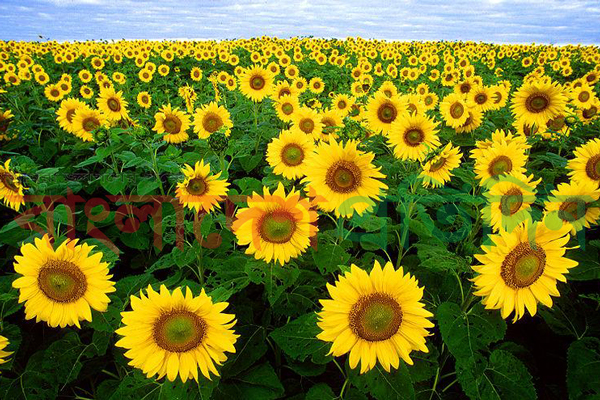 শিক্ষক পরিচিতি
সম্পা রানী দাশ
সহকারি শিক্ষক
সাতকরাকান্দি সরকারি প্রাথমিক বিদ্যালয়
বড়লেখা,মৌলভীবাজার।
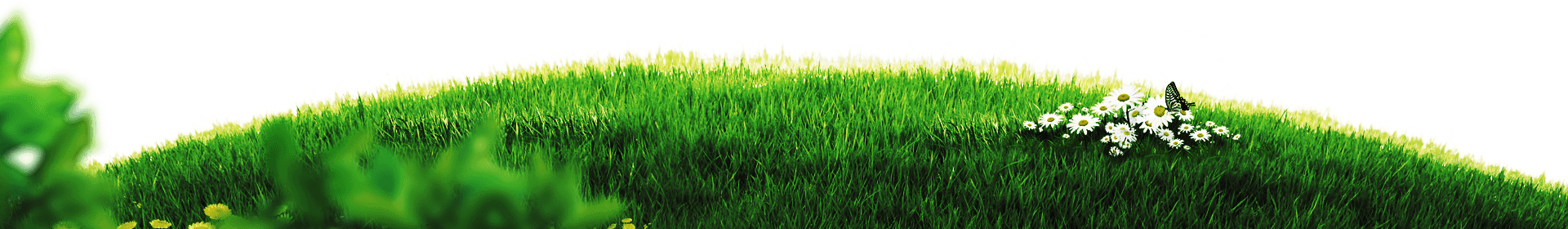 পাঠ পরিচিতি
শ্রেণি: প্রথম
বিষয়: বাংলা 
পাঠ শিরোনাম: ছড়া-ইতল বিতল
সময়: ৪০ মিনিট
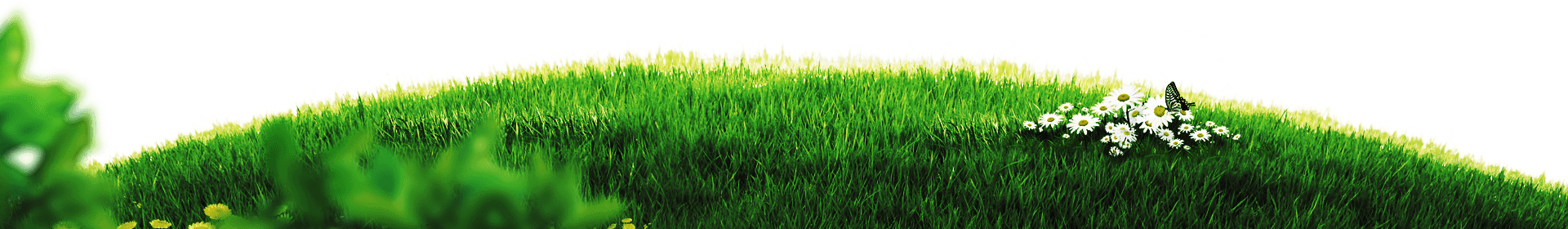 শিখনফল
শোনা:
2.1.1 ছড়া শুনে আনন্দ লাভ করবে ও তার অভিব্যাক্তি প্রকাশ করবে।
বলা:
2.1.1 পাঠ্যবইয়ের ছড়া স্পষ্টভাবে বলতে পারবে।
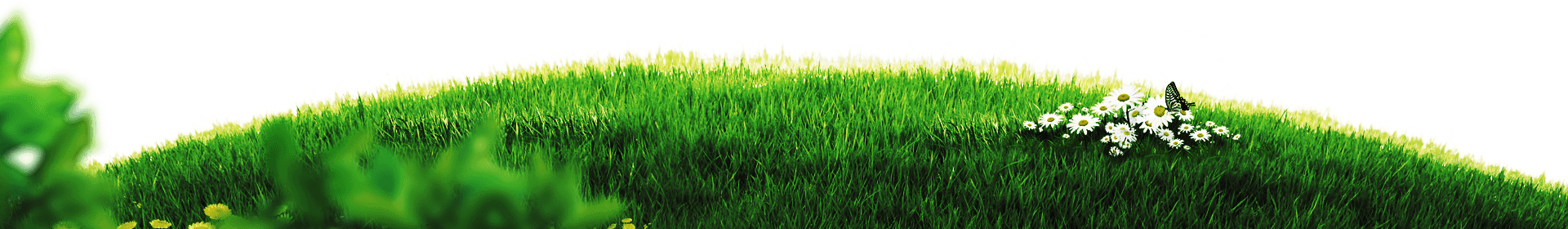 আজকের পাঠ
ছড়া:ইতল বিতল
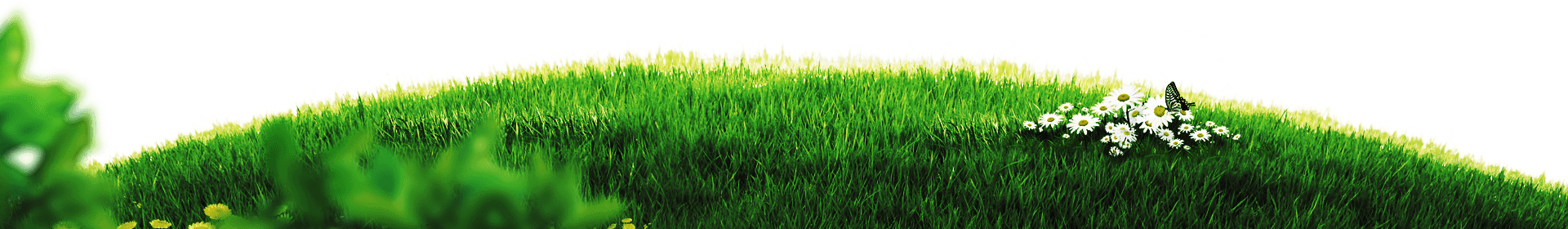 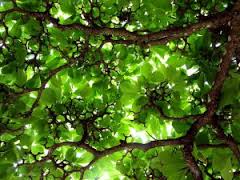 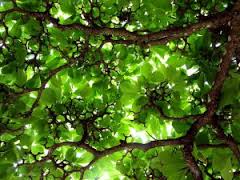 ইতল বিতল গাছের পাতা
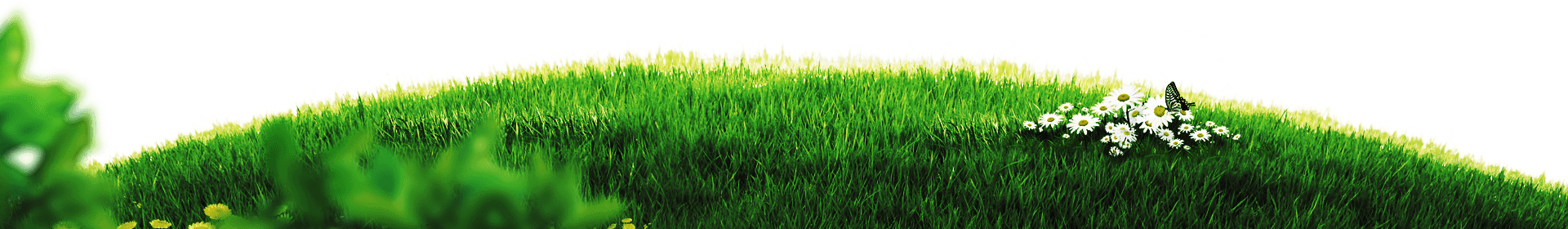 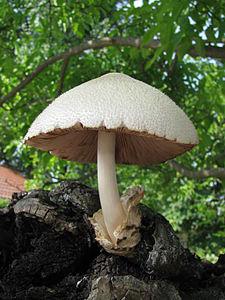 গাছের তলায় ব্যাঙের ছাতা।
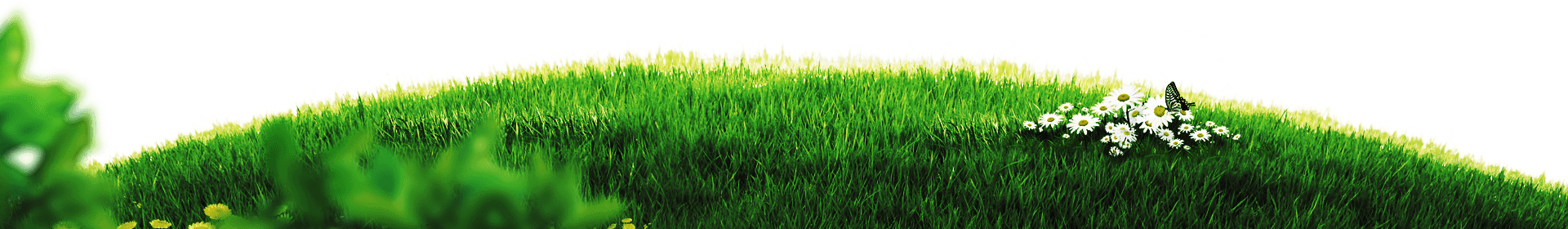 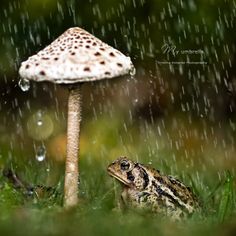 বৃষ্টি পড়ে ভাঙে ছাতা
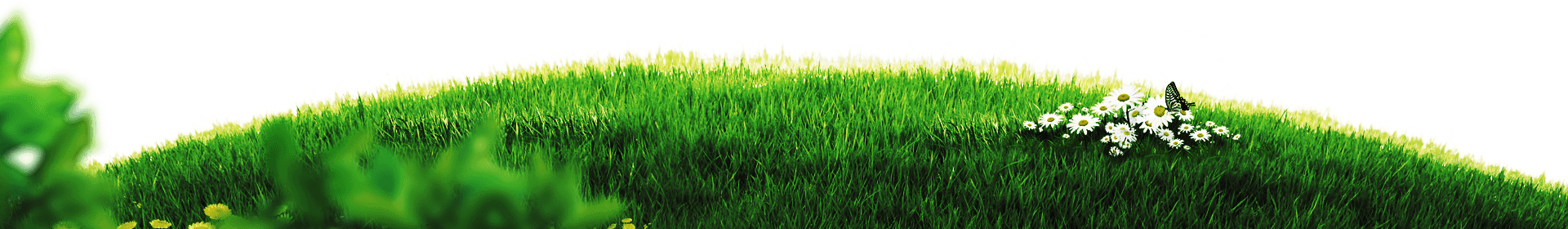 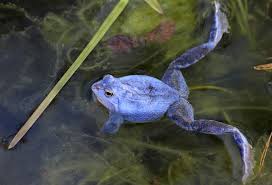 ডোবায় ডুবে ব্যাঙের মাথা।
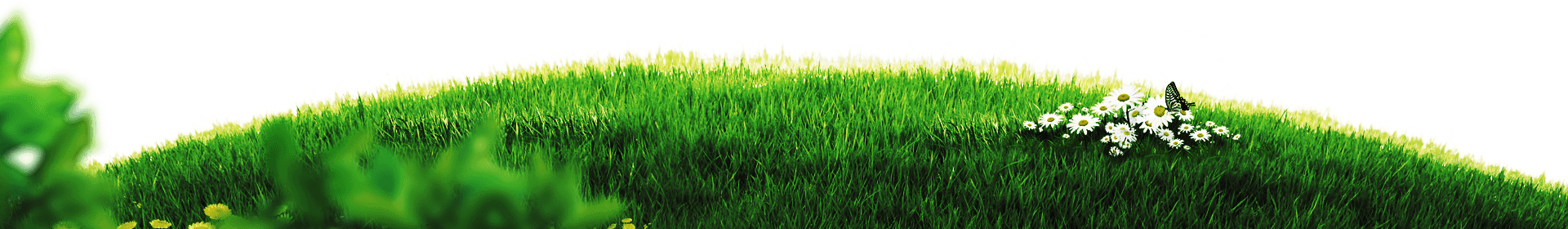 চলো আমরা একটি ভিডিও দেখি
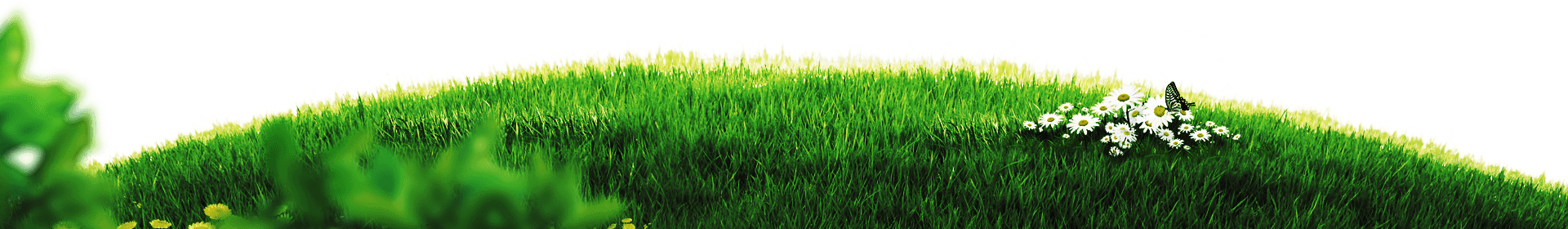 পাঠ্য বই সংযোগ পৃষ্ঠা নং-১৮
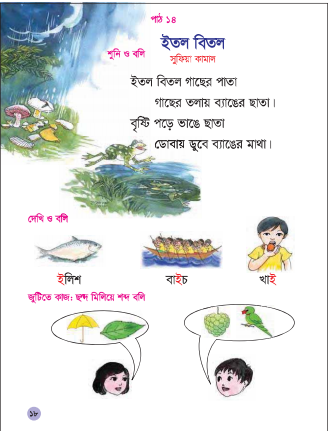 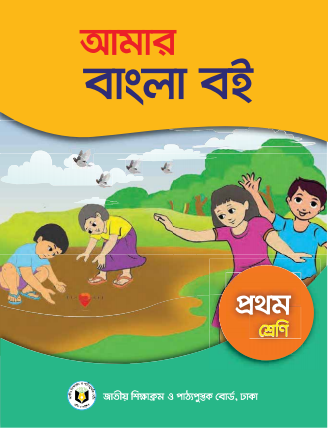 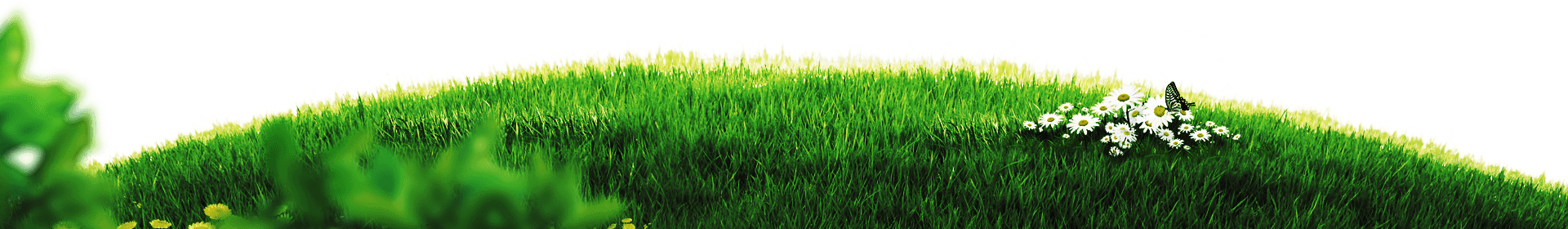 শিক্ষকের আদর্শ পাঠ
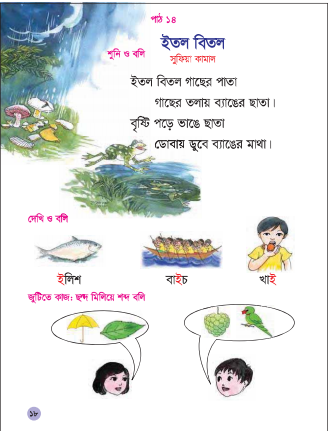 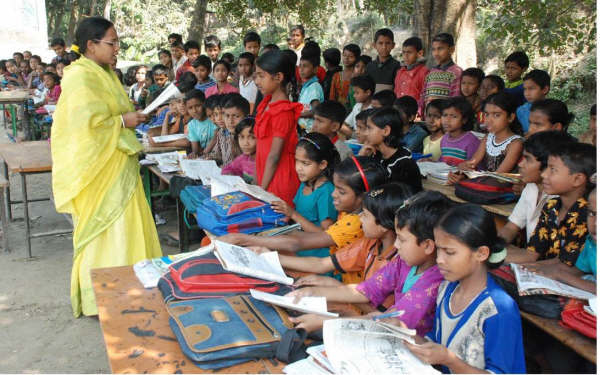 শিক্ষকের সাথে শিক্ষার্থীর সমস্বরে পাঠ
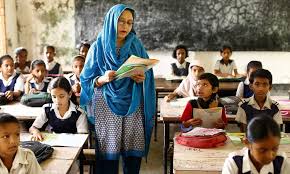 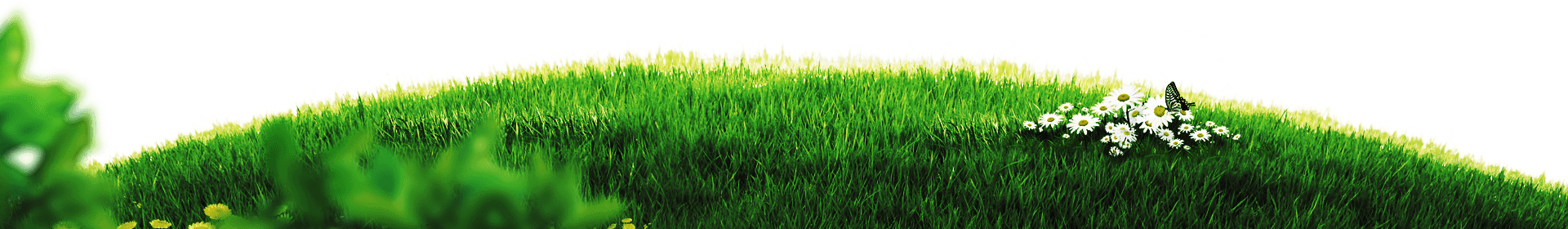 দলীয় কাজ
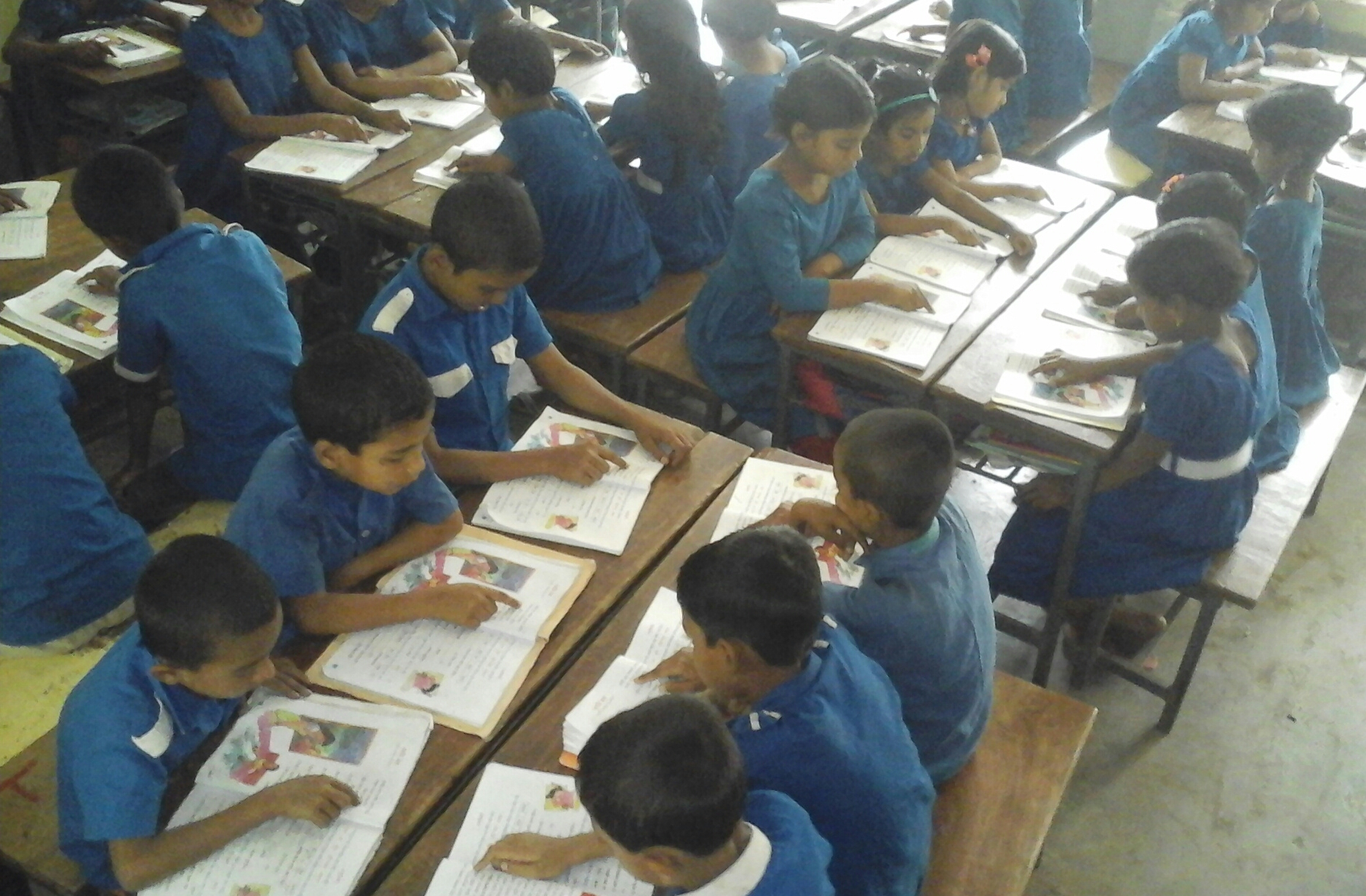 শিক্ষার্থীরা কয়েকটা দলে ভাগ হয়ে পাঠ্যাংশে উল্লেখিত ছড়া একসাথে পড়বে এবং পর্যায়ক্রমে এক জন পড়বে ও অন্যেরা শুনবে। এভাবে দলের সবাই ছবি ও ছড়া নিয়ে আলোচনা করবে।
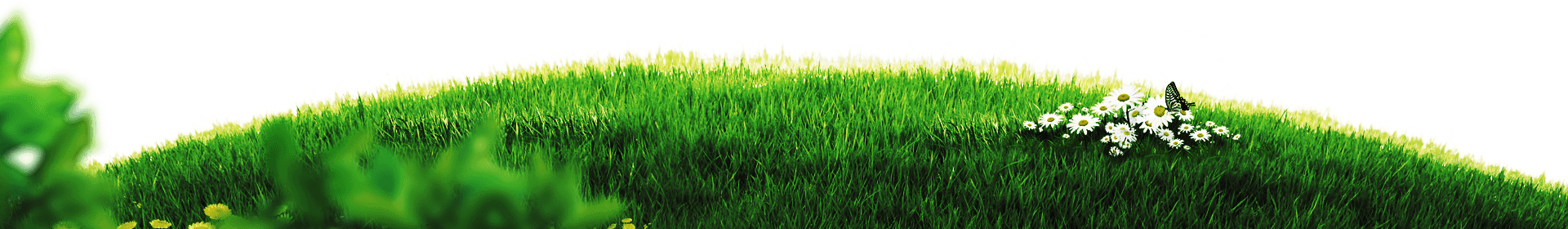 মৌখিক মূল্যায়ণ:
পাঠে উল্লেখিত ছড়া শিক্ষার্থীদের দলে এবং প্রত্যেক কে আলাদা ভাবে স্পষ্ট ও শুদ্ধভাবে উচ্চারন করে পড়তে বলব।
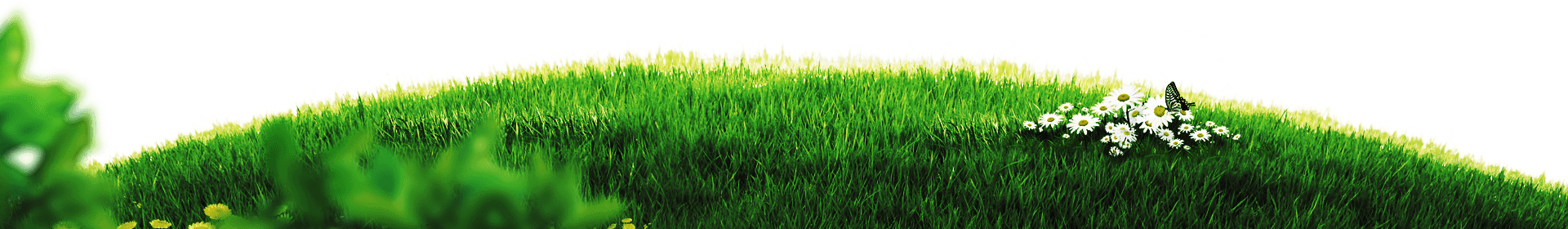 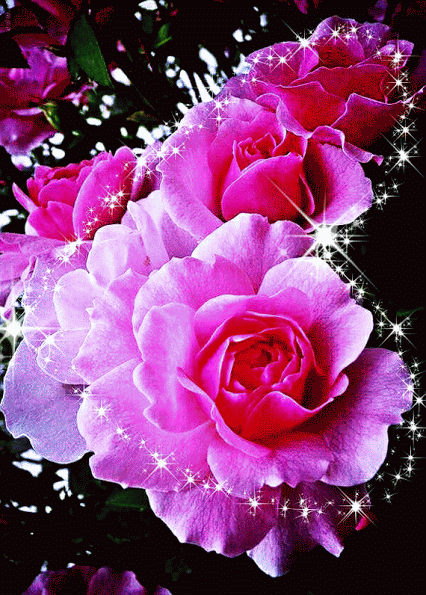 সবাইকে ধন্যবাদ